Lunch (12:00-1:00)
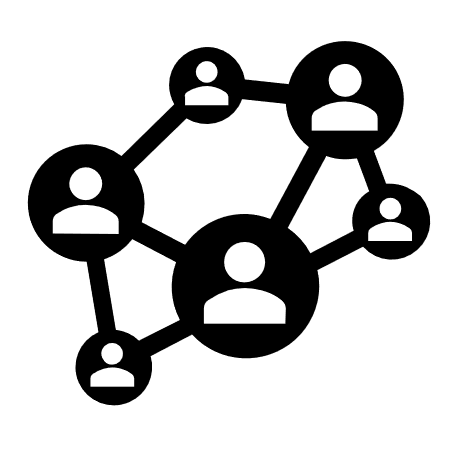 1
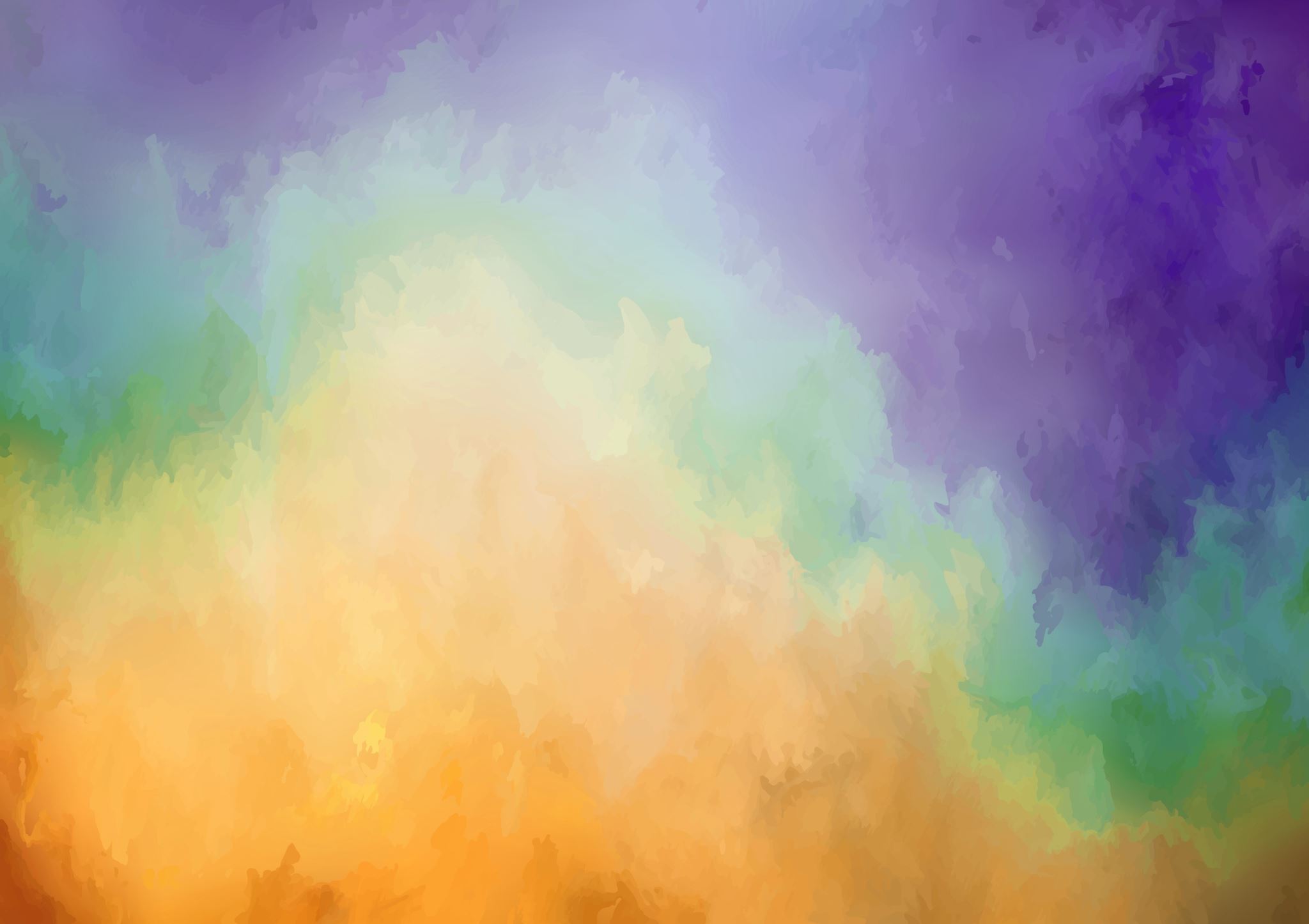 Self-leadership
“Nothing so conclusively proves a person’s ability to lead others as what he does from day to day to lead himself” 
Thomas Watson (CEO of IBM)
2
Self-Leadership
The practice of understanding who you are, identifying your desired experiences and intentionally guiding yourself toward them. 
It spans the determination of what we do, why we do it, and how we do it.
[Speaker Notes: First described by Manz (1983), the practice of understanding who you are, identifying your desired experiences and intentionally guiding yourself toward them. 
It spans the determination of what we do, why we do it, and how we do it.]
4
Manz (1986) outlined the process of self-leadership as how one influences one’s own behavior through the following:
Work context strategies (e.g., choosing preferred work settings)
Task performance process strategies (e.g., self-reward, self-punishment, self-observation)
Strategies to influence one’s thought patterns (e.g., managing one’s own beliefs and assumptions, self-talk, use of mental imagery)
Flores, H. R., Jiang, X., & Manz, C. C. (2018).
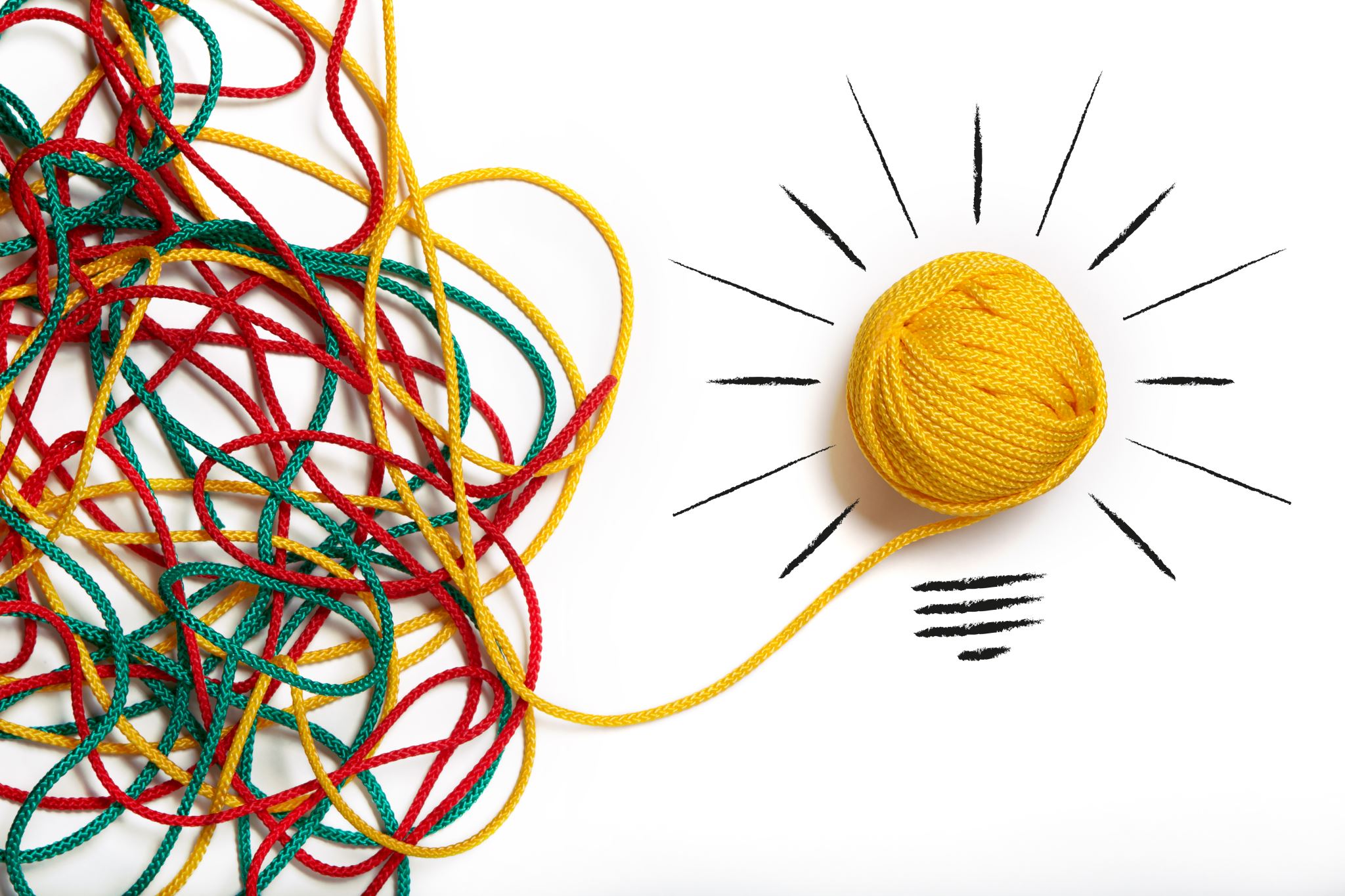 Core Competencies and Skills
7
Self-Leadership Strategies
Higher level self-leadership is comprised of the following:
Authenticity
Responsibility
Expanded capacity
“Self-observation, self-goal setting, self-reinforcement, and self-criticism are among the primary behavior-focused self-leadership strategies…effective self-leaders are likely to place greater value and exert more effort to pursue a higher degree of self-awareness than others.”
Self-Leadership: Self Assessment
INSTRUCTIONS: Read each of the following items carefully and decide how true the statement is in describing you.

I make a point to keep track of how well I’m doing at work (self-observation)
Not at all accurate
Somewhat accurate
A little accurate
Mostly accurate
Completely accurate
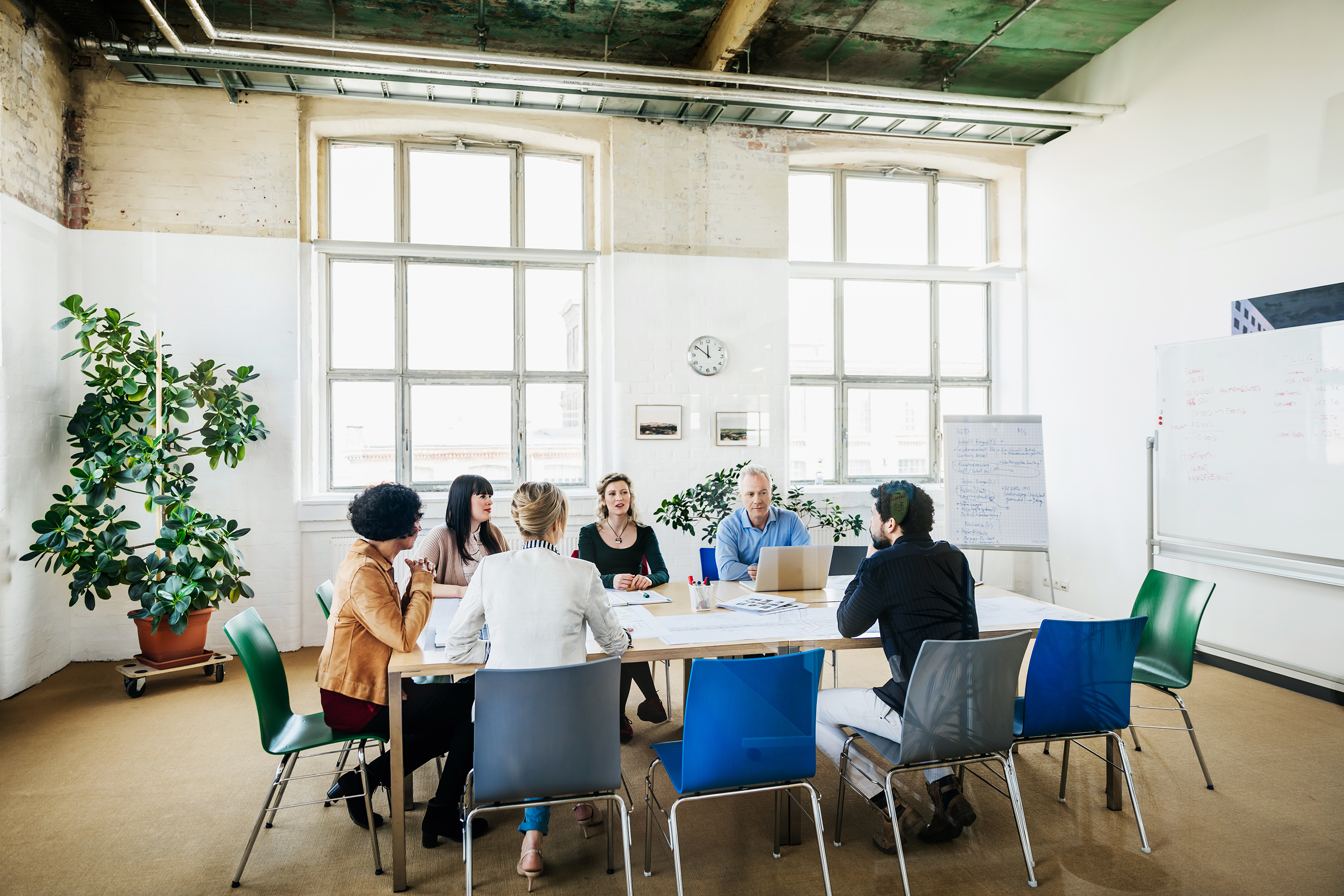 Discussion
10
Strategies for Self-Leadership
Engage in self-dialogue 
Use mental imagery
Challenge our beliefs and assumptions
Willingness to accept feedback- how to process feedback and using it to adjust

Self-leadership is grounded in thought management which can enhance cognitive process behaviors (decision-making) and affective response (Neck and Manz, 1996).
11
[Speaker Notes: Engage in Self-dialogue (reflect upon what we covertly tell ourselves, Ellis, 1962)
Use Mental imagery ( explore the symbolic experience of imagined results of our behavior before we actually perform, Manz, 1992)
Challenge our beliefs and assumptions
Willingness to accept feedback- how to process feedback and using it to adjust

Self-leadership is grounded in thought management which can enhance cognitive process behaviors (decision-making) and affective response (Neck and Manz, 1996).]
Self-leadership starts with where you are and your mindset for growing yourself.
12
In order to optimize opportunities to grow ourselves, we must let go of who we think we ought to be and embrace who we are.
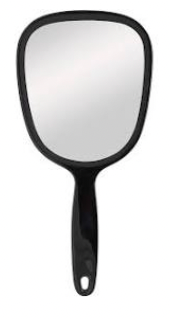 The work of thought management involves challenging our beliefs and assumptions.
One way to accomplish this is looking at ourselves through the eyes of others.
There is a difference between worrying about what others think, how you perceive your behaviors are received, AND how you can use the lens of others to enhance a meta perspective of yourself and contexts in order to gain leverage from expanded perspectives.
Take 5 minutes to reflect upon the following questions…
Strategies for Self-Leadership Growth
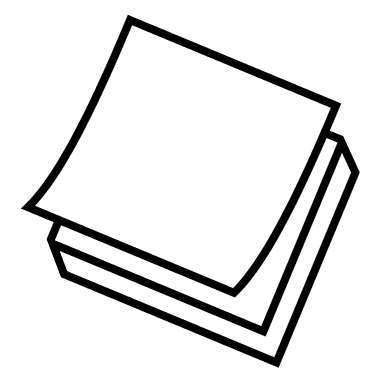 How can I grow in areas for which opportunities exist?
Engage in self-dialogue (reflect upon what we covertly tell ourselves, Ellis, 1962)
Use mental imagery (explore the symbolic experience of imagined results of our behavior before we actually perform, Manz, 1992)
Challenge our beliefs and assumptions – being able to adapt to community and cultural aspects of our environments

What additional strategies do you use for self-leadership?
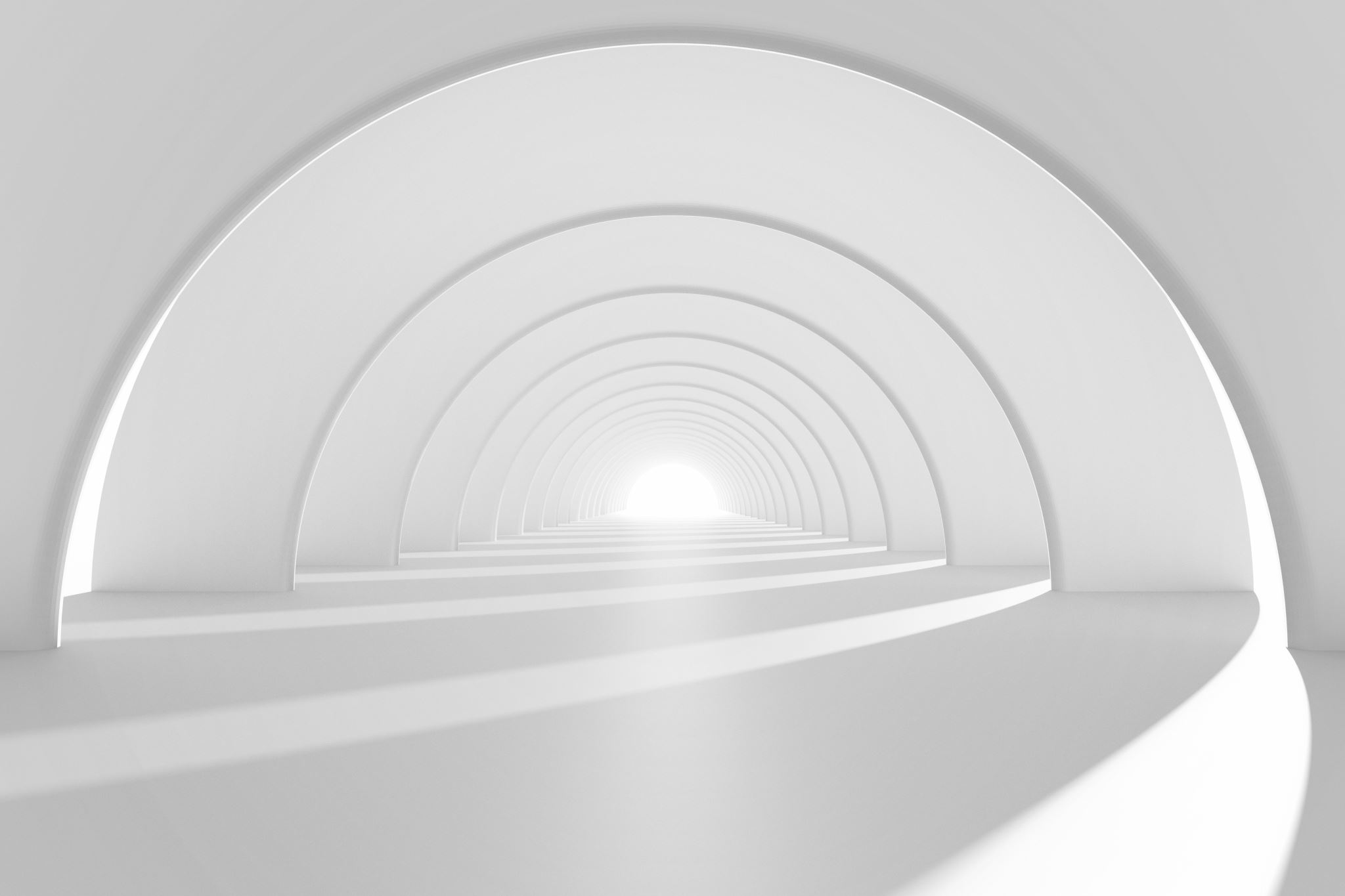 Gallery Walk
Break/Reconnect (2:00 - 2:15)
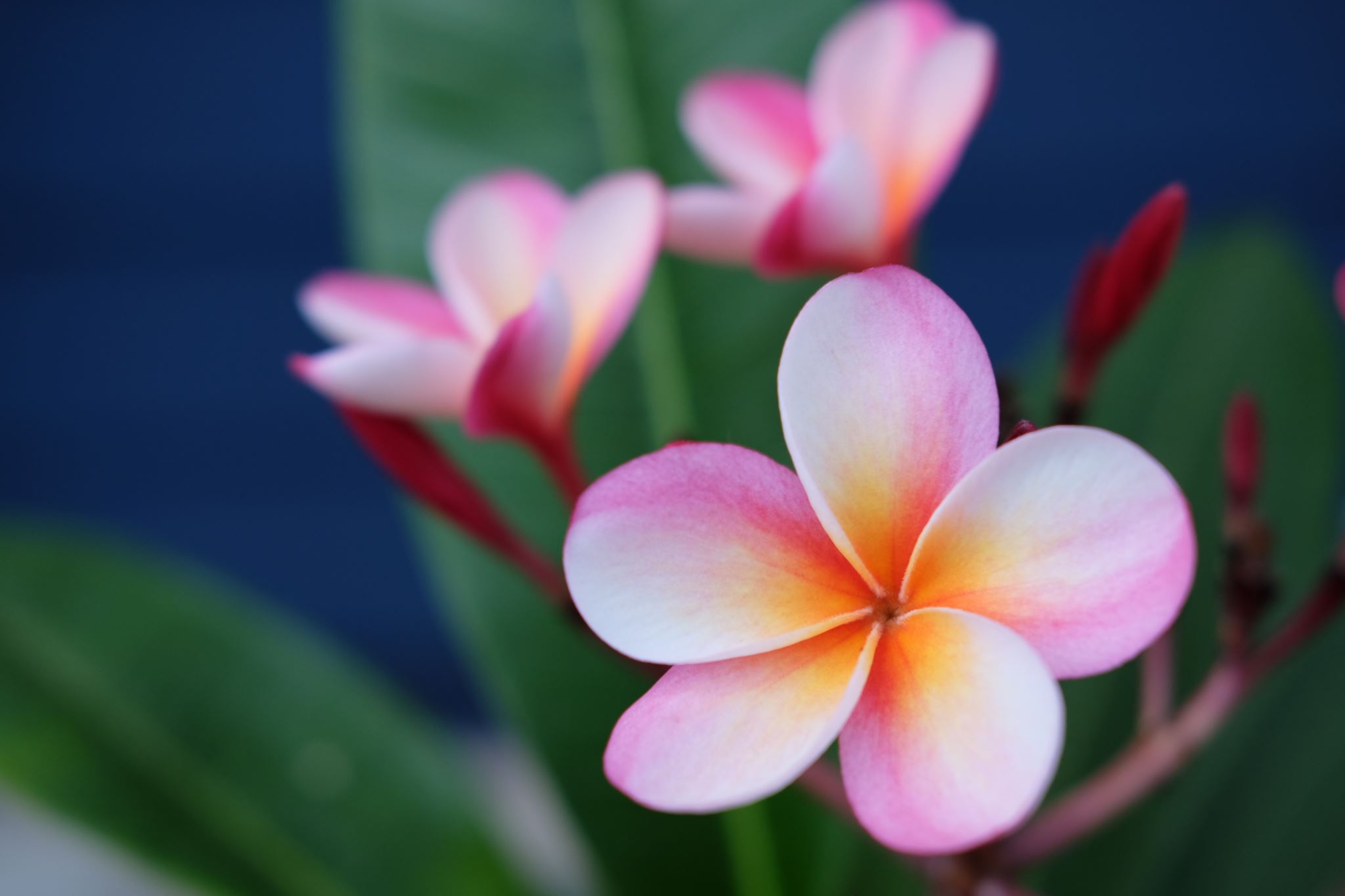 17
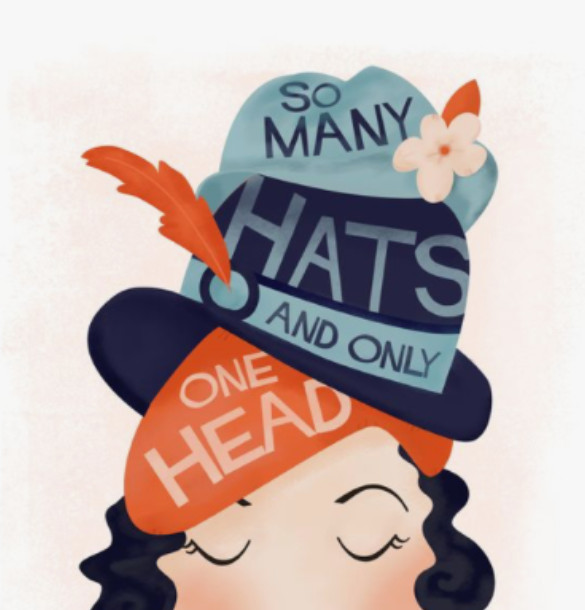 Activity:  The Many Hats You Wear as a Leader
18
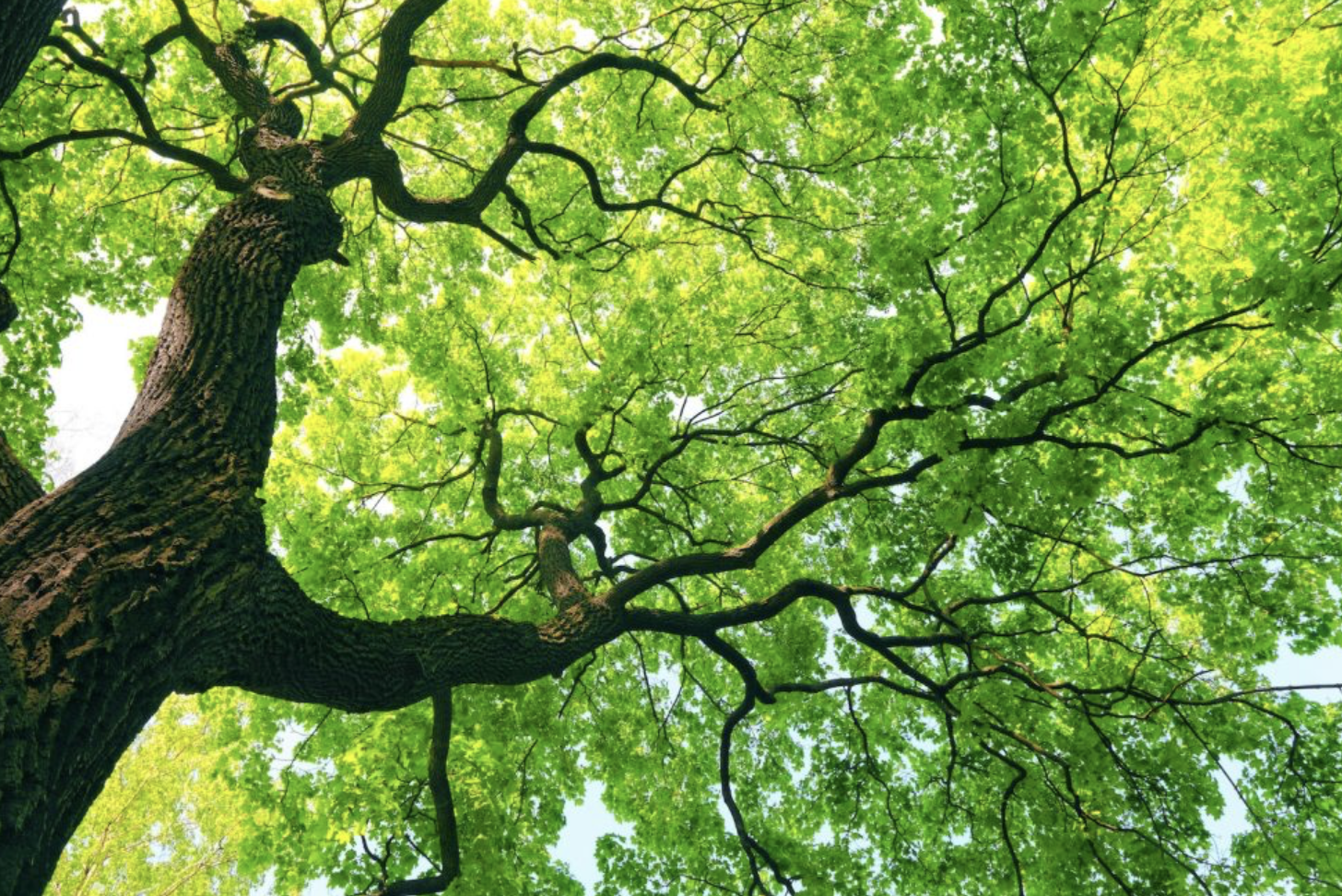 The Ecological Perspective of Leadership
19
19
Ecology
Early intervention faces adaptive challenges with significant implications for leadership, necessitating a shift from traditional leadership models.
Traditionally, leadership was perceived as a technical role focused on diagnosing organizational problems and implementing fixes, with a top-down, power-driven approach to control.
In contrast, an ecological perspective allows for a meaningful understanding leadership, recognizing the complexities and interconnections of one’s spheres of influence.
20
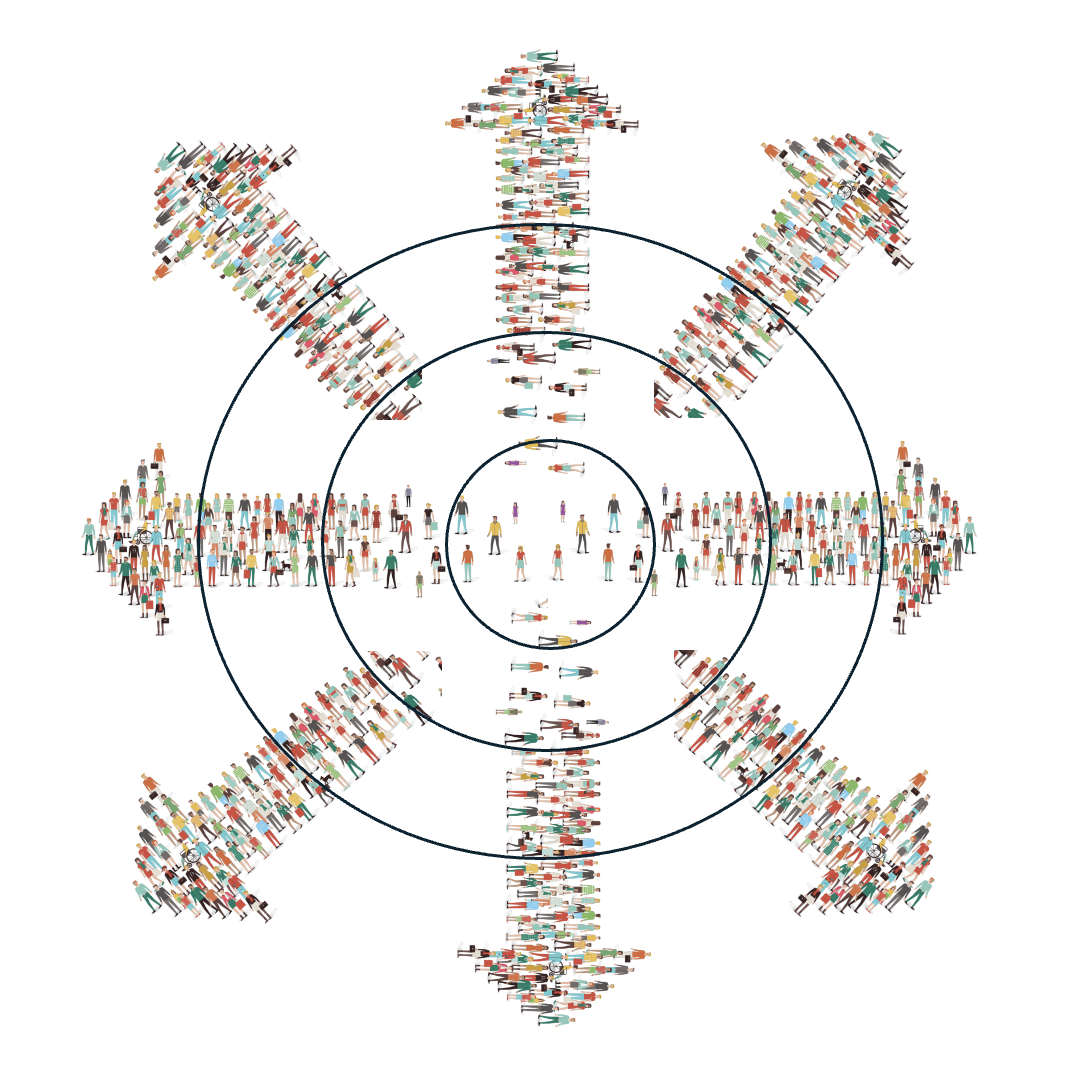 Leadership is relational, not isolated or individual.  
It exists within interdependent networks of relationships.  
These networks include families, professional peers, the organization(s), and communities.  
Interdependence among systems is often overlooked in leadership studies.  
Understanding leadership requires a focus on relationships, not just the individual leader.
Context matters…
21
22
22
Individually, reflect upon the following:
Considering your context.
What are some of the perceived (and/or real) realities?
What are some of the prevailing needs?
What are the general mindsets and attitudes of others?
How do you perceive your actions/efforts align with the complexities within your work ecology? 

As a group, discuss: 
How do circumstances, such as staffing challenges and funding, etc. change the scope of your work and what do you need in terms of your own self-leadership so that you facilitate ripples of impact in your ecology?
23
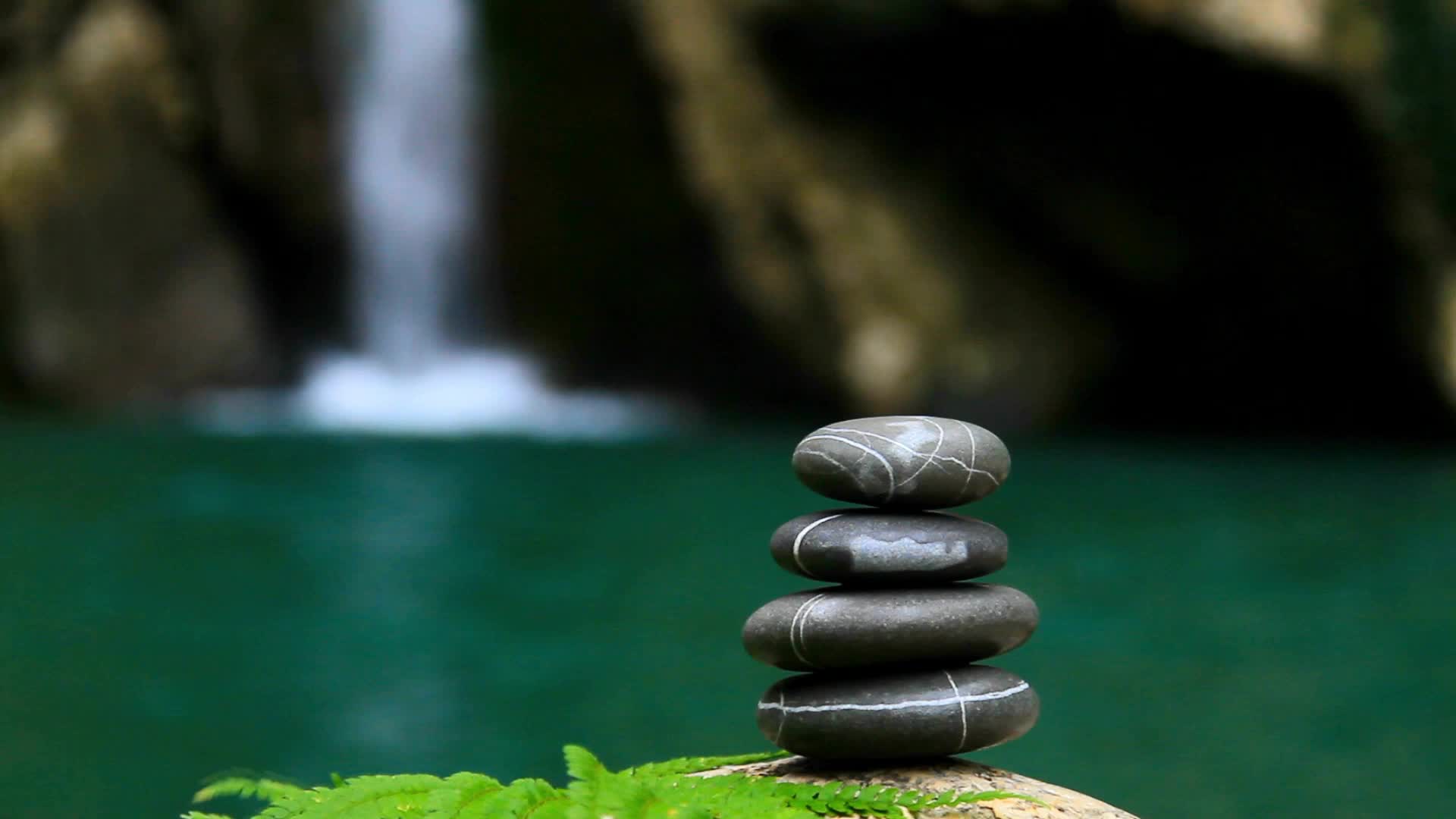 What is (or could be) your mantra for self-leadership?
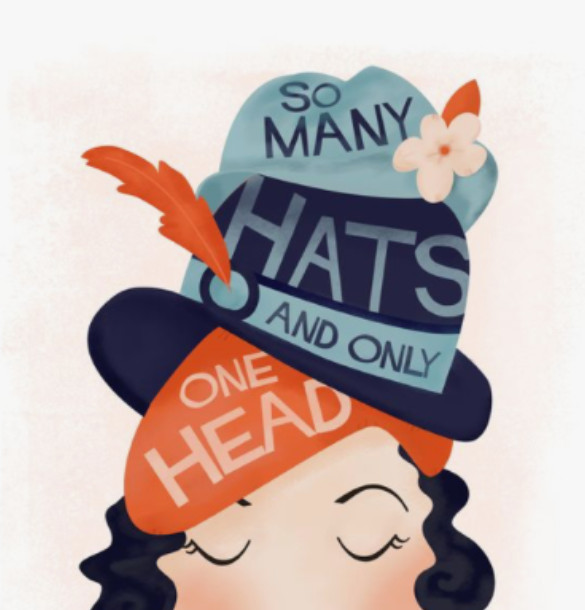 Activity Wrap-up:   The Many Hats You Wear as a Leader
25
Prizes!!!
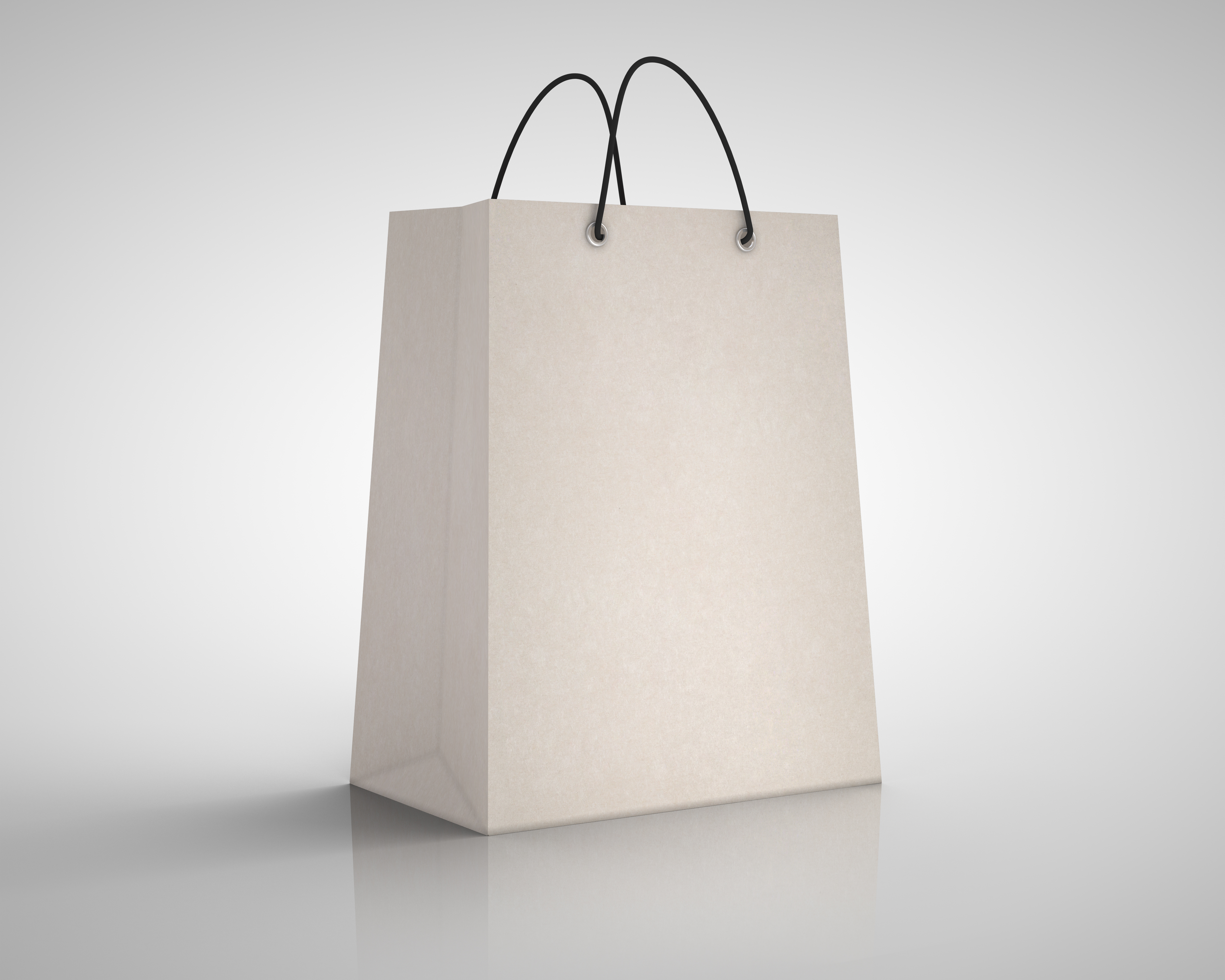 https://wheelofnames.com/ede-prz
26
Closing Remarks 
Beverley Calvo 

The slides for today’s ECI summit can be found in:

ECI website: https://ecileaders.com/

A repository of prior summit and summer series recordings, slides, handouts, and other resources on retention strategies.
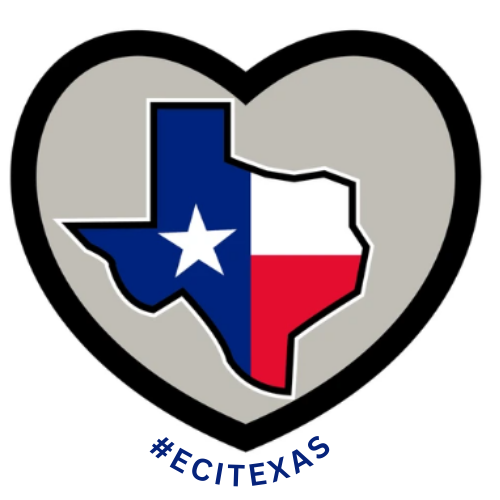 Thank you for all your hard work!
27
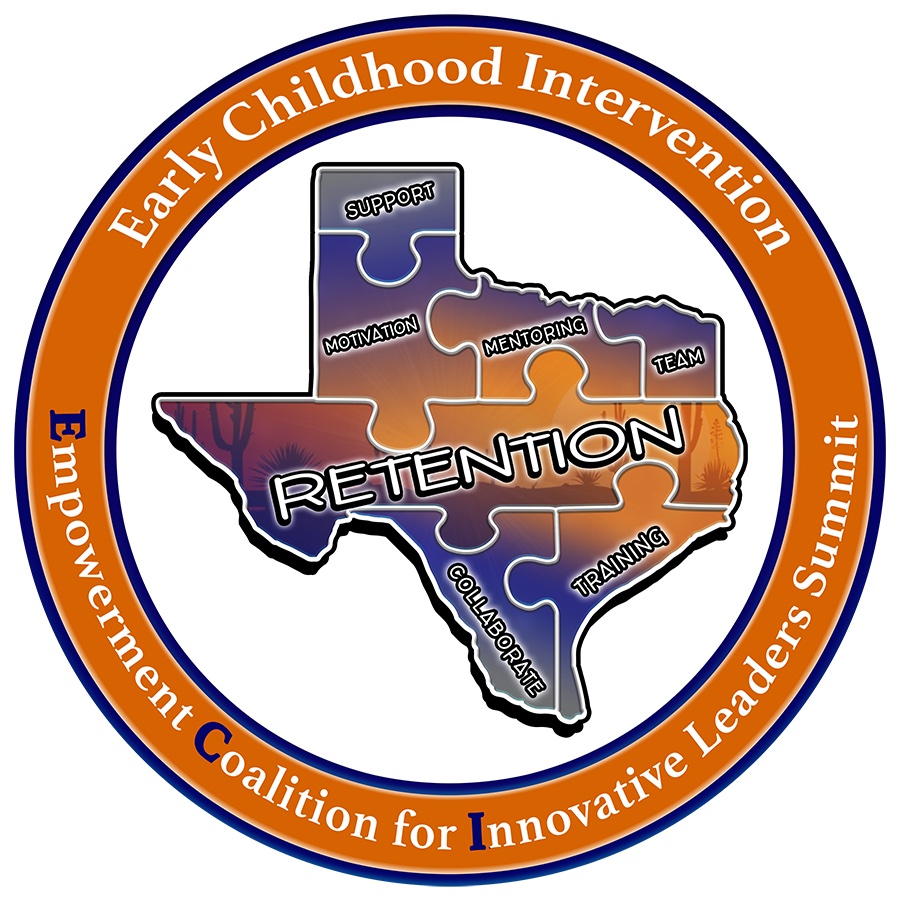 ECI Summit Exit Survey
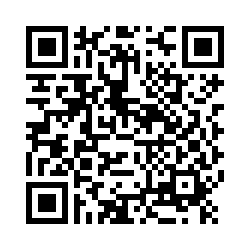 The purpose of the survey is to (a) evaluate the effectiveness of the ECI Summit and (b) gather feedback to inform future support/events. 
The survey takes approximately 5-10 minutes
Participation is confidential and voluntary (take a picture of the QR code or click the link below to begin).
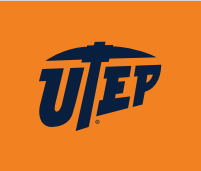